The Role of Electron Metallic Tubes in Coke Fixation
Exploring the Benefits and Applications
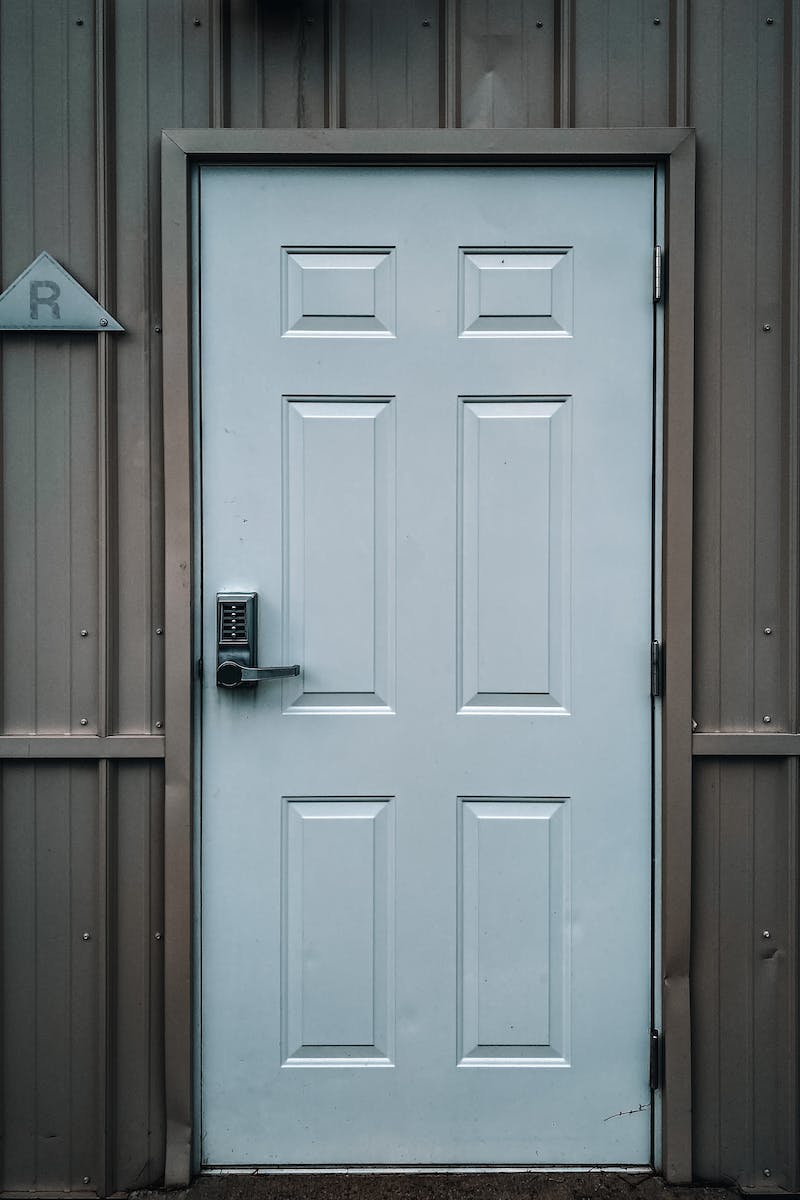 Introduction to Electron Metallic Tubes
• Electron metallic tubes are a key component in coke fixation processes.
• They are made of electrically conductive materials, such as copper or steel.
• These tubes play a critical role in facilitating efficient coke fixation.
• By harnessing electron mobility, they enable effective heat transfer.
• This slide will delve into the significance and applications of electron metallic tubes.
Photo by Pexels
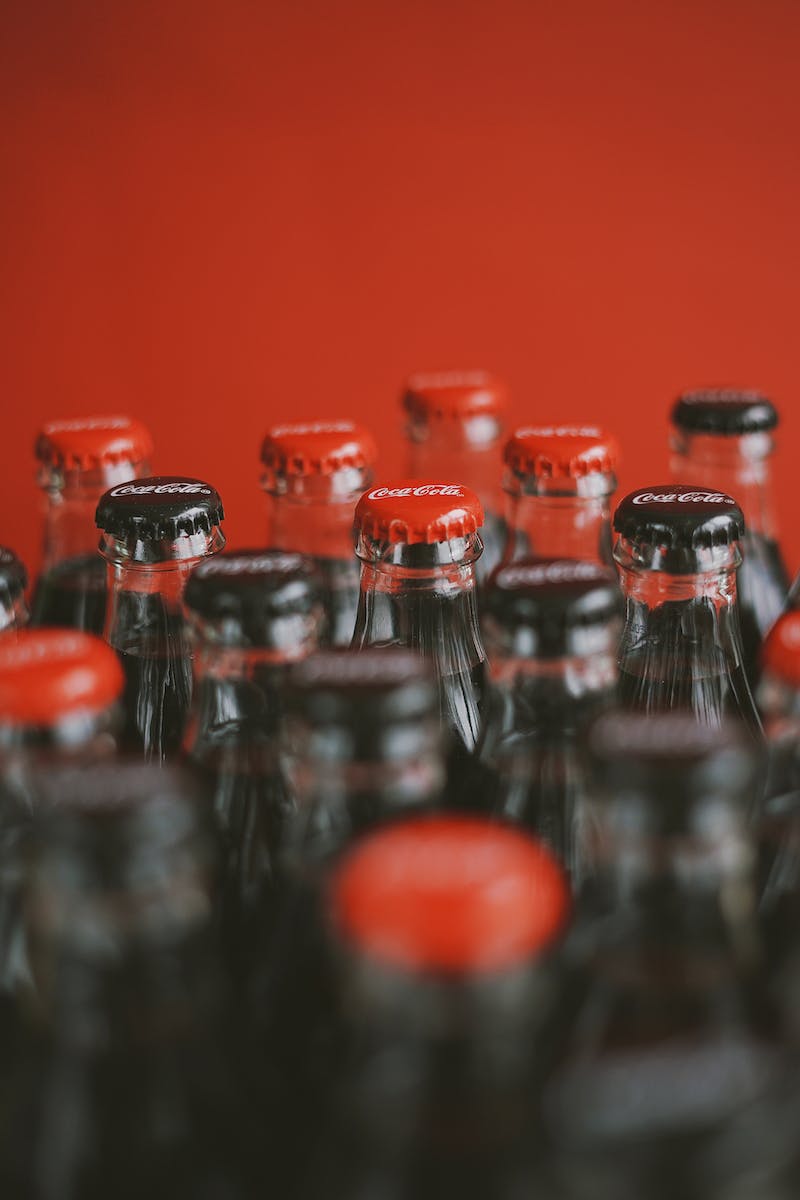 Understanding Coke Fixation
• Coke fixation is a process used in various industries, including steel and aluminum production.
• It involves converting volatile materials in raw coke into stable carbon.
• This process increases the carbon content and strengthens the coke.
• Electron metallic tubes provide the necessary heat transfer for efficient fixation.
• This slide will explore the mechanisms and benefits of coke fixation.
Photo by Pexels